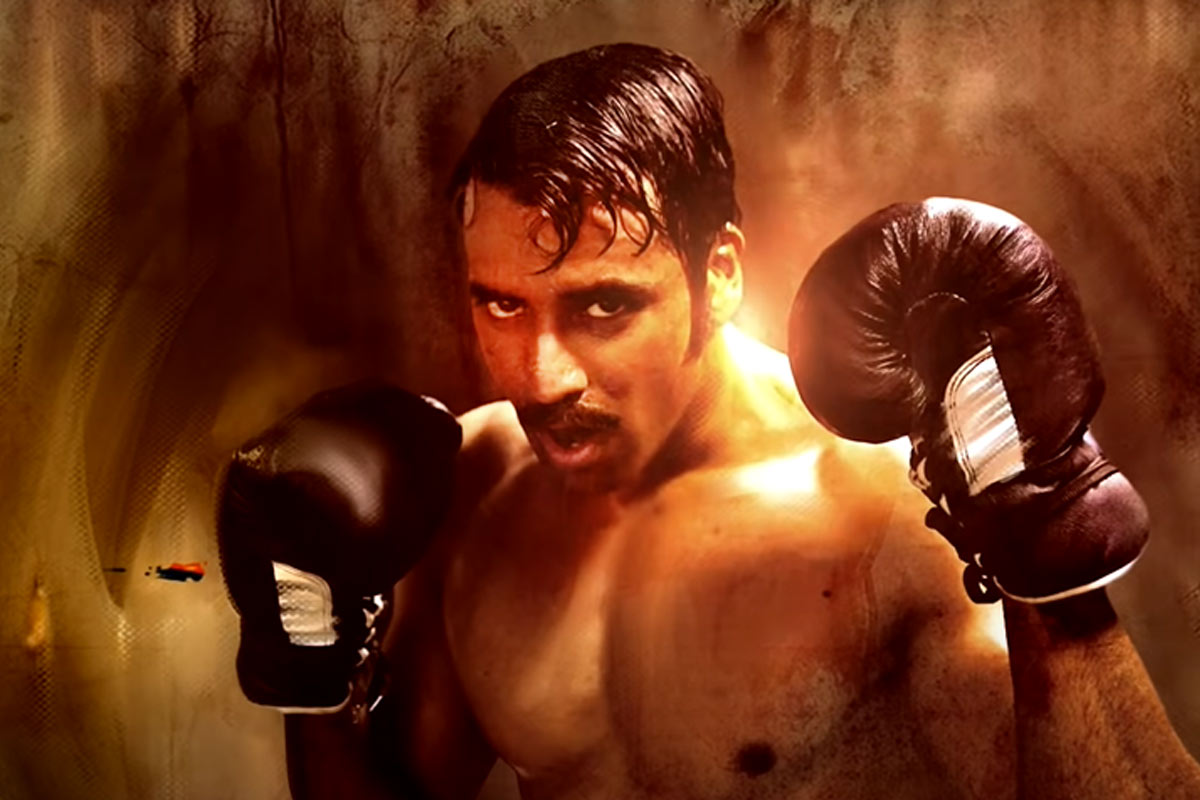 DANCING ROSE
IV MEDICAL UNIT
CHIEF : DR. DAVID PRADEEP KUMAR, M.D.,
ASST  : DR. N. RAGAVAN , M.D.,
                 DR. M. RAM KUMAR , M.D.,
          DR. R. PONRAJ , M.D.,
A 56 yr old lady presented with 
   involuntary movements involving
   R upper and lower limbs for 3 days
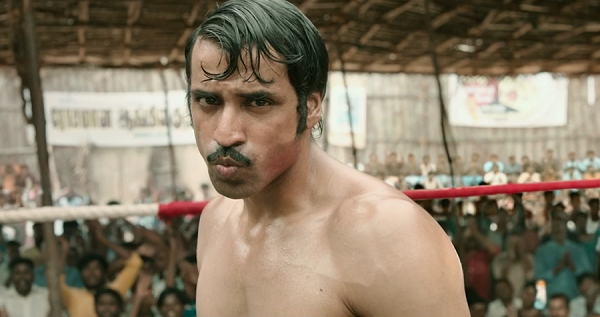 WHAT NEXT….???